Realizace staveb, podnikání a financeInvestiční procesy a vztahy
doc. Ing. Jana Korytárová, Ph.D.
Ústav stavební ekonomiky a řízení
FAST VUT v Brně
30. 10. 2015
Výkonnost ekonomiky – makro
Hrubý domácí produkt  (Gross Domestic Product, GDP) představuje finální produkci zboží a služeb vytvořenou všemi výrobními činiteli na území daného státu.

GDP = C + Ig + G + X

Hrubý národní (Gross National Product, GNP)  představuje finální produkci zboží a služeb vytvořenou výrobními činiteli ve vlastnictví občanů dané země, tj. nejen na území daného státu, ale i v zahraničí.
Investování a hospodářská politika státu
Monetární politika
Fiskální politika
Vnější obchodní a měnová politika
Důchodová politika
Investice
představují obětování jisté  současné hodnoty ve prospěch budoucí nejisté hodnoty.
Investiční prostor
Výnos
Čas
Riziko
Likvidita
Investice podle předmětu investování
Reálné (věcné) investice 
Přímé podnikání ve výrobě a službách;
Pořízení nemovitostí, sbírek, uměleckých předmětů nebo drahých kovů.
Finanční investice 
Peněžní vklady; 
Depozitní certifikáty;
Dluhopisy;
Akcie;
Odvozené cenné papíry (opce, opční poukázky, termínované kontrakty).
Investice nehmotné. 
Investice do vzdělání, vědy, výzkumu a vývoje, sociálních služeb.
Časová hodnota peněz (Time Value of Money, TVM)
Základní pravidlo financí:
Současná peněžní jednotka má větší hodnotu než budoucí peněžní jednotka, protože ta současná může být investována a přinášet výnos.

časová hodnota peněz  = očekávaný výnos projektu
Ukazatele ekonomické efektivnosti investic
Čistá současná hodnota 

 Vnitřní výnosové procento

 Prostá doba návratnosti

 Diskontovaná doba návratnosti

 Index rentability
Časová hodnota peněz (Time Value for Money)

Souvisí s investováním nikoliv s inflací !!!
Čistá současná hodnota (Net Present Value, NPV)
Čistá současná hodnota představuje čistý výnos projektu  za celé hodnocené období.




kde
	NPV…	čistá současná hodnota
	IC…	investiční náklad
	PV...	současná hodnota v Kč
	NCF...	čisté peněžní toky v jednotlivých letech v Kč
	i…	počet let od 1 do n
	r…	diskontní sazba (časová hodnota peněz) v %/100
Čistá současná hodnota (Net Present Value, NPV)
nebo



nebo
14:45
Diskontní faktor
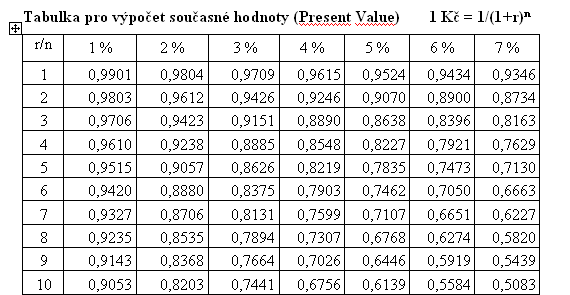 NPV pravidlo pro rozhodování
Akceptujme všechny investice s kladnou nebo nulovou čistou současnou hodnotou (z toho plyne, že produkují výnos vyšší nebo shodný s náklady do nich vloženými)

 a odmítněme všechny ty, které mají negativní čistou současnou  hodnotu.
NPV příklad
V investičním záměru je uvažováno o koupi nemovitosti za 2 mil. Kč s požadavkem 15 % zhodnocení investované částky. Budova má výhodné umístění v blízkosti centra města,  předpokládané budoucí výnosy představují tržní nájemné v roční výši 400 tis. Kč po dobu 4 let. Na konci čtvrtého roku se  předpokládá prodej nemovitosti za cenu  2,25 mil. Kč.



NPV = PV - IC = 2 428 – 2 000 =  428 tis.Kč
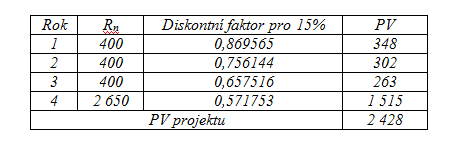 Vnitřní výnosové procento(Internal Rate of Return, IRR)
Vnitřní výnosové procento představuje procentuální výnosnost projektu za celé hodnocené období.
Postup výpočtu IRR metodou lineární interpolace:
1. odhad hodnoty IRR (r) projektu
2. výpočet NPV pro toto r a porovnání s rozhodovacími kritérii:
	NPV = 0 ... odhad správný
 	NPV > 0 ... odhad nízký (r1)
	NPV < 0 ... odhad vysoký (r2)
3. po nalezení kladné a záporné hodnoty NPV dosazení hodnot
	do interpolačního vzorce
					




kde 	r1...odhadované IRR  pro kladnou NPV
	r2...odhadované IRR pro zápornou NPV
IRR
IRR pravidlo pro rozhodování
Projekty, které mají IRR větší nebo rovné předem stanovenému výnosovému procentu mohou být akceptovány. 

Pokud bude použito toto kritérium pro porovnání jednotlivých investičních příležitostí mezi sebou, nejlepší variantou bude ta, která má IRR nejvyšší.
Prostá doba návratnosti  (Payback method, PB)
počet let, za které projekt vytvoří NCF ve výši investovaných nákladů projektu (IC). 
Příklad: Podnik AB hodlá pořídit strojní zařízení, jehož investiční náklad je    3,5 mil.Kč a životnost zařízení 5 let. Předpokládané hodnoty NCF jsou vyznačeny v tabulce (údaje jsou uvedeny v tis. Kč).
Diskontovaná doba návratnosti (Pay Off Method, PO)
Doba návratnosti pravidlo pro rozhodování
Doba návratnosti by měla být vždy kratší než doba životnosti zkoumané investice.
Děkuji vám za pozornost…